Олимпиада по литературе в 3 классе по теме: «Устное народное творчество»
Терехина Н.М.
учитель начальных классов, г. Богданович.
2017
. Как называется жанр повествования о русских богатырях?
А) былина         Б) сага 
В) сказка           Г) роман
2. Выбери имена богатырей, изображённых на картине В.М. Васнецова «Три богатыря»:
А) Добрыня Никитич, Илья Муромец, Никита Кожемяка
Б) Алёша Попович, Добрыня Никитич, Илья Муромец
В) Алёша Попович, Илья Муромец, Микита Селянинович
Г) Добрыня Никитич, Микита Селянинович, Никита Кожемяка
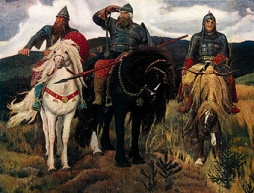 Выбери лишнее название рассказа, автором которого не является К. Ушинский.
А) Плутишка кот
Б) Кот Васька
В) Утренние лучи
Г) Ёж-спаситель
Выбери лишнее животное, которое не является героем сказки братьев Гримм «Бременские музыканты»:        а)                     б)                   в)                            г)
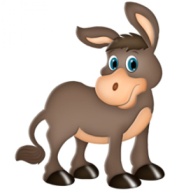 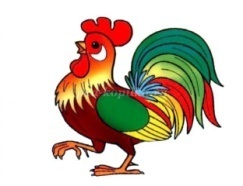 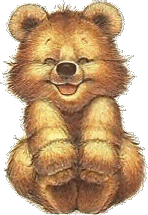 О какой птичке упоминается в стихотворении В. Жуковского?           Эта птичка утром вешним 			  Над полями так поёт! 			  И народ наш птичку эту					 … назовёт.        А)              Б)                     В)                              Г)
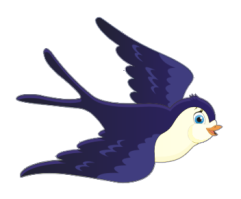 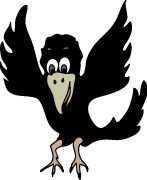 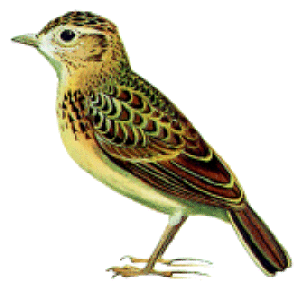 Установи соответствие между портретами авторов и названиями их произведений:
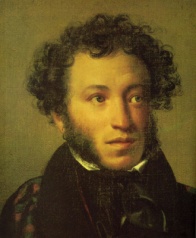 а) Моя сестра

б)Утренние лучи 

в)Руслан и Людмила

г) Старый гриб
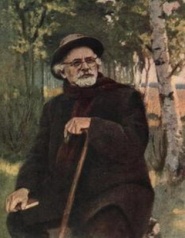 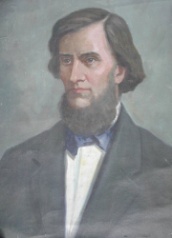 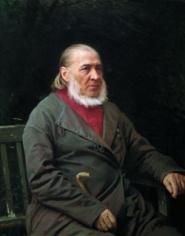 Из чего дед и баба в русской народной сказке слепили себе дочку, которая растаяла?
А) тесто

   Б) песок

 В)пластилин

 Г) снег
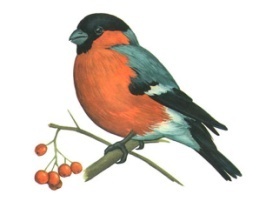 Как звали отца лисы из сказки К. Ушинского?
А) Иван                             Б) Пётр 
В) Патрикей                     Г) Илья
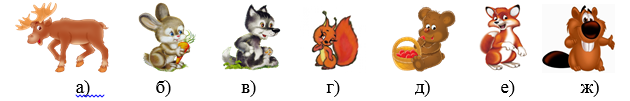